Alaska Deep-Draft Arctic PortsNavigation Feasibility StudyPresented to Alaska House Transportation Committee12 March 2015
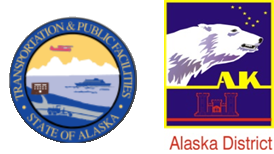 [Speaker Notes: Overhead of Nome and Point Spencer]
Study Authority
House Public Works Committee Resolution dated 2 December, 1970 states:

“Resolved by the Committee on Public Works of the House of Representatives, United States, that the Board of Engineers for Rivers and Harbors is hereby requested to review the reports of the Chief of Engineers on Rivers and Harbors in Alaska, published as House Document Numbered 414, 83rd Congress, 2nd Session; and other pertinent reports, with a view to determining whether any modifications of the recommendations contained herein are advisable at the present time.”
2
3
Project Need
Increased vessel traffic coupled with limited marine infrastructure along Alaska’s Western and Northern shores poses risks for accidents and incidents, increases response times for Search and Rescue, and requires international coordination.
4
[Speaker Notes: Developed at the planning charette held in Nome – April 16-18, 2013.  Key to this problem statement is the international coordination piece.  Alaska shares a border with Canada and we are in close proximity to Russia.  The U.S. is one of 8 Arctic Nations as a result of Alaska’s proximity.  Cargo and tanker vessels are taking advantage of open water during the short summer season and the season is lengthening.  NOAA expects the Arctic to be ice-free by 2020.  This means that the winter ice-formation is single year ice.  There are many countries throughout the world building ice-breakers so they too can take advantage of this new shipping lane which reduces the time between ports by 7 to 21 days.]
5
[Speaker Notes: Walk through each of the callouts.
Lost River Mine – permits acquired to get to tidewater.  Airport improvements were scheduled for 2013.
Brevig Mission – 417 people – no road access – gravel airstrip – annual barge service
Teller – population is 250 – connected to Nome by 72-mile gravel road which is not maintained in winter – summer connection only.
Cape Riley – undeveloped land owned partially by the State of Alaska and the Bering Straits Native Corporation – would require 5.5 mile road construction to connect with Nome/Teller Hwy.   Steep terrain to get to shoreside but relatively deep water off point.
Port Clarence is the body of water – only place name on the western and northern shore of Alaska with the word “port” in the name.
Point Spencer – old LoRan site currently owned by the USCG – has 6,500-foot runway (4,500-foot usable), no road, no port, CG shut the station down in 2010.
Graphite Creek Mine – viable project scheduled to begin production in 2016.  A road from the mine west to Cape Riley is about 35 miles.  If the company were to go east, they would need about 10 miles of new road and the trip to Nome would be 80 miles.
Rock Creek Gold Mine was recently turned over to the Bering Straits Native Corp to complete the reclamation process.  Unknown what BSNC has planned for the property after that.
Nome – population of about 3,750 – hub for the region as barges will lighter fuel and goods to landing craft for delivery to nearby communities.  Known for being the terminus of the Iditarod dog sled race that begins in March from Anchorage each year, and the resumption of gold mining in recent years as dredges scour the ocean floor.  
That’s the repeat of information presented for the Alternatives Milestone.  Now to the new stuff.]
Nome Proposal
Will accommodate line haul fuel barge, cargo barges, tanker, Coast Guard cutters, NOAA, research vessels, landing craft, tugs
Extend existing causeway 2,150 feet
Demolish existing spur breakwater
Dredge outer basin to minus 22-feet to expand existing turning basin
Dredge expanded causeway to minus 28-feet
Construct 450-foot caisson dock
Extend utilities to expanded causeway
6
7
8
For more information….
State website and email:
http://www.dot.alaska.gov/stwddes/desports/arctic.shtml
dot.jhq.arcticportstudy@alaska.gov 

Federal website and email:
http://www.poa.usace.army.mil/Library/ReportsandStudies/AlaskaRegionalPortsStudy.aspx
Akregports@usace.army.mil
9
Questions?
Bruce Sexauer
Alaska District Branch Chief
10